Conformity and Obedience
Geoff Goodman, Ph.D.
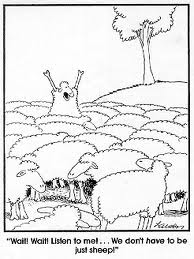 Today’s lecture will focus on why this is so hard to do!
What is conformity?
Conformity refers to a change in a person’s behavior or opinions as a result of real or imagined pressure from a person or group of people
Some common examples of conformity include:
Doing the “wave” and chanting “defense” at a sports game
Canned laughter on sitcoms is used to make viewers laugh
Stuffed tip jars in restaurants may encourage other customers to tip
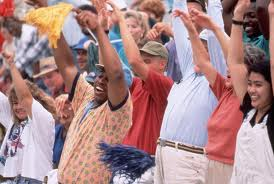 True Example of Conformity:
“It all started when a teacher at Warren County High School in McMinnville, Tennessee, noticed a gasoline-like smell in the school kitchen. She felt sick to her stomach and soon came down with a headache, nausea, shortness of breath, and dizziness. Word spread, others reported the same symptoms, and the school was soon evacuated, with 80 students and 19 staff members taken to a local hospital ER. Nothing amiss showed up in blood tests, urine tests, and other medical procedures; nor were gases, pesticides, or other toxins detected in or near the school building. What the investigation did determine was that students who reported feeling ill that day were more likely than others to have seen or heard about someone with symptoms or to know a classmate who was ill.”
What do you think was really going on here?
Conformity: Good or Bad?
There is some tension between values associated with individualism and values associated with conformity
There is inconsistency in the way our society feels about conformity:
On one hand, Americans particularly value the nonconformist/individualist
On the other hand (or at other times), we value the conformist/team player
This also varies within different cultures, for example:
A common saying in Japan is: The nail that stands out gets pounded down
Conformity: Good or Bad?
Schachter (1951) Study: 
Several groups of students met to discuss the case of a juvenile delinquent.  One student in each group was a confederate who either conformed to the average view of the group, took a position that was in opposition to the group, or who started out in opposition and then gradually conformed
Participants liked the person who conformed gradually much more than the one who was opposed to the group
Kruglanski & Webster (1991) Study: 
Similar to the above study but added the finding that when the nonconformists voiced their dissenting opinion close to the end of the discussion when the groups were feeling hurried to make a decision, the nonconformists were liked even less than when they voiced their dissent earlier in the discussion.
Thus, studies have shown that we tend to like conformists; however, this may depend somewhat on the situation
Conformity: Good or Bad?
Conformity may be adaptive in many situations, such as:
When working on a group project for class
When driving on the right hand side of the road 
However, there are situations when conformity can be disastrous:
Hitler’s inner circle of advisors (where nonconformity was explicitly prohibited)
The NASA scientists who decided to launch the space shuttle Challenger because their confidence was boosted by previous successes and enthusiasm about sending the first civilian into space despite clear warning signs that it was unsafe from engineers
This is an example of groupthink: when maintaining group agreement overrides careful consideration of the facts
Asch’s Experiments (1951, 1956)
Participants were asked which of the 3 lines on the right is closest to the length of the line on the left
When a majority of the confederates planted in the group agreed on the same incorrect response, ¾ of the participants conformed at least once by responding incorrectly
Watch the video of this experiment here: http://www.youtube.com/watch?v=TYIh4MkcfJA&feature=related
Why do you think participants responded this way?
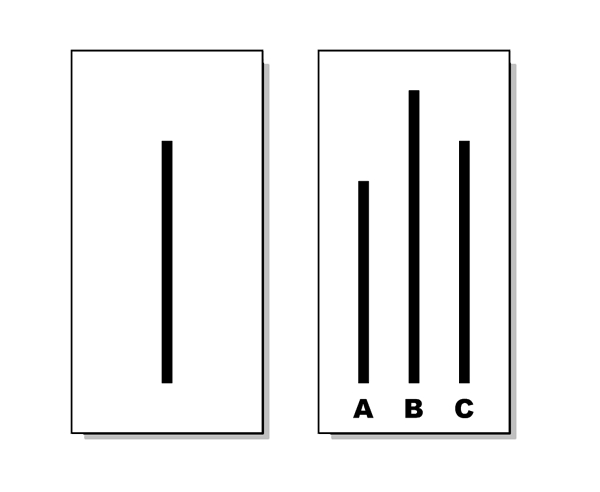 Asch’s Experiments, cont.
The Asch experiments have been repeated numerous times, even very recently, and the same results have been found
This shows that resisting group pressure is extremely difficult, even when you are certain you are right!
Gregory Berns and colleagues replicated this study using fMRI scans and found that participants who resisted group pressure showed a lot of activity in the amygdala – a region of the brain associated with pain and emotional discomfort
Going against the group is painful!
In these experiments, there was no explicit reward or punishment for conforming, so why do we do it anyhow?
Why do we conform?
People typically conform for two reasons:
Desire to be correct
Desire to be liked and accepted by others
Most people believe that they are motivated primarily by a desire to be correct and others are motivated primarily by a desire to be liked
We also tend to overestimate how much others will conform and underestimate how much we will conform
Interviews with Asch’s participants suggest that conformity was primarily based on a desire to be liked
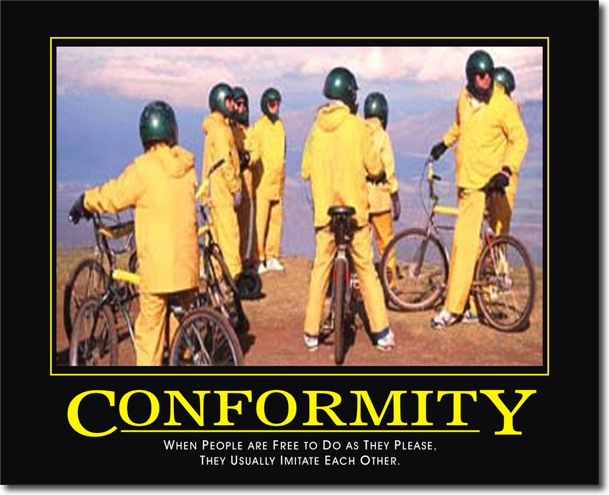 Factors that Influence Conformity
Factors that may increase or decrease conforming behaviors include:
Unanimity
Commitment
Accountability 
The individual and the culture
The degree to which the group is exerting pressure
Factors that Influence Conformity: Unanimity
A crucial factor that determines the likelihood that a person’s opinion will conform to the majority is whether the majority opinion is unanimous
However, the size of the unanimous majority doesn’t matter!  People are just as likely to conform to 3 people as they are to conform to 16 unanimous people
When unanimity is broken, the likelihood of conformity drops sharply
Variations of Asch’s study have been conducted where only 1 confederate gave the correct response (or even a different incorrect response), and this makes it highly likely that the participant will also give the correct response
Having a fellow dissenter exerts a powerful freeing effect from the influence of the majority
Factors that Influence Conformity: Commitment
Prior commitment to the initial judgment reduces later conformity
When people had publicly committed themselves to their response before hearing the responses of others, they are less likely to conform (Deutsch & Gerard, 1955)
For example, when an umpire at a baseball game calls the runner out in front of 50,000 fans, they are highly unlikely to change their judgment, even if the other umpires disagree!
Deutsch & Gerard used the same set-up as in Asch’s study and found that when the individual publicly commits themselves to their answer (by stating it aloud first) before hearing others’ answers, they are far less likely to change their answer to the incorrect one, even when all of the subsequent answers differ from their own
Factors that Influence Conformity: Accountability
Under most conditions, accountability to the group increases conformity
For example, if you are told that at the end of the session, you will need to justify your decision to the other group members, then you are more likely to conform to their responses
However, when one is held accountable but is also given instructions to be as accurate as possible, conformity is reduced
The most independent and best decisions were made by people who were oriented towards being accurate and who had to explain their nonconformity to the group (Quinn & Schlenker, 2002)
So, most people will go along with the group in order to get along with others unless they know that they will be held accountable for a poor, compliant decision
Factors that Influence Conformity: The Person & Culture
Characteristics of the individual also influence conformity:
Those who have low self-esteem are far more likely to yield to group pressure than those with high self-esteem
Those who feel more securely attached to a group are more free to deviate, those who feel less strongly accepted by the group are more likely to conform to the group norms
People from collectivistic societies (such as Asia and India) are more likely to value conforming than those from individualistic societies (like America)
Women are also slightly more likely to conform than men are, particularly when the researcher is male or the task is more male oriented (involving things that men are stereotyped to be better at such as math)
Factors that Influence Conformity: The Group
A group is more effective at inducing conformity if:
It consists of experts
The members are of high social status (e.g., popular kids)
The members have some things in common
Similarly, an individual is more effective at inducing conformity if the person:
Appears to have expertise or authority in a given situation (e.g., wearing a uniform)
Is similar to us or important to us
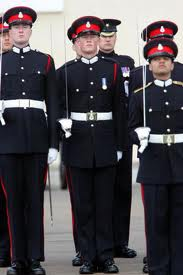 Extreme Conformity
Please watch this trailer for State of Mind: http://www.youtube.com/watch?v=iVBcYEV6Wgs&feature=related
Think about all the ways that North Korea uses all of the factors presented above to increase conformity among its citizens
Also, for those of you who are interested, I encourage you to watch the movie, State of Mind.  It is an excellent (and rare) glimpse into life in North Korea
Belonging vs. Getting Information
People have a powerful need to belong: we’ll go to great lengths to avoid social exclusion
Part of the reason for this is an innate desire to be liked
From an evolutionary perspective, it makes sense that we have this need, as it’s easier to survive in a group than as an isolated individual
We also often rely on others as a means of determining reality, and we use their behavior as a guide to indicate appropriate actions
Thus, we conform because we believe in others’ interpretation of an ambiguous situation (Festinger, 1954)
This is especially true when we have faith in the expertise and trustworthiness of a model
The Bystander Effect
The Bystander Effect refers to the fact that the greater number of witnesses there are to an event, the less likely anyone is to help
This is partly due to the fact that we interpret situations based on what others around us are doing; if no one is doing anything unusual, we assume that the situation does not need our help either
This is also due to diffusion of responsibility: the more people there are in a given situation, the less we personally feel responsible for resolving that situation
Famous example: Kitty Genovese (1964) was stabbed to death in the courtyard of an apartment building – 
38 people heard her screaming for 30 minutes but no one called the police or came to her assistance until it was too late
Please watch this brief video on the bystander effect: http://www.youtube.com/watch?v=OSsPfbup0ac&feature=related
The Bystander Effect, cont.
Darley and Latane studied the bystander effect:
Participants were assigned to talk to 1 other student or to talk in a group of 3 – 6 students.  Beforehand, one participant mentioned that he had a seizure disorder that was sometimes triggered by study pressures.  When it was his turn to talk, he began stuttering, then said, “I could really use some help (choking sounds); I’m going to die, gonna die… seizure (chokes, then goes quiet).”
All participants who were alone immediately left the room to try and get help.  In the larger groups, participants were less likely to intervene and were slower to get help.  38% of the participants in the 6-person groups never left the room at all!
This demonstrates that the more bystanders, the less likely people are to help
The Bystander Effect, cont.
People are more likely to help if:
The emergency is not ambiguous 
If it is clearly an emergency, people are more likely to respond.
The individual cannot reduce their sense of responsibility by assuming that others will act 
If they believe the other bystanders are unable to help
The cost of their assistance is low
People are less likely to help if they are in a rush!
They are certain they can actually provide help
A person who is bleeding is less likely to get help because others get scared and don’t think they can help
The victim is someone close to the individual or they exhibit similar attitudes
People who consider themselves to share a similar fate will often act to help
Conforming
People conform to others even when assessing something as personal and idiosyncratic as their own emotions!
Schachter & Singer (1962) injected people with epinephrine (synthetic adrenaline that causes physiological excitation) or with a placebo.  They were all told it was a vitamin supplement, but only some were told that the epinephrine would cause heart palpitations and hand tremors.  Those who were not told about the side effects interpreted their feelings as either anger or euphoria depending on the behavior of the others around them.
Thus, people in this study felt excited, then interpreted that excitement based on the social situation as either anger or extreme happiness – showing that we use the social environment to make sense of how we are feeling.
Responses to Social Influence
There are three types of responses to social influence:
Compliance
Identification
Internalization
Compliance is a response to social influence brought about by an individual’s hope for reward or fear of punishment
Compliance is related to a power dynamic
All animals respond to rewards and punishments – a rat will run a maze for food, and a person will comply with a dictator to avoid punishment
However, these behaviors occur only as long as the reward or punishment is present – if you remove the food, the rat will stop running; if the dictator stops threatening torture, citizens will stop showing their allegiance to him (or her)
Responses to Social Influence, cont.
Identification is a response to social influence brought about by an individual’s desire to be like another person
In identification, we come to believe in the opinions and values we adopt, though not very strongly 
We respond in this way due to a satisfying relationship with the influencer, not because the behavior or belief is intrinsically satisfying
Identification is due to the attractiveness of the other
For example, in high school, a friend of mine really respected and liked her friend’s father who was a staunch Republican.  She took on some of his beliefs because she wanted to be closer to him.  However, when she left for college, she soon realized that her own beliefs were far more liberal
Cohen & Prinstein demonstrated this by showing that in an online chat, students tended to adopt the opinions of others if they were told they were chatting with a popular kid, but not if they were told they were chatting with average kids
Responses to Social Influence, cont.
Internalization is a response to social influence brought about by an individual’s desire to be correct
In this case, the reward for the belief is intrinsic – it just feels good to be right!
Internalization is based on the credibility of the arguments
We integrate this belief into our system of values, and it becomes extremely resistant to change 
In fact, this is the most permanent, deeply rooted response to social influence!
Responses to Social Influence In Sum
Responses to Social Influence
Any specific action may be caused by compliance, identification, or internalization (depending on the individual and the circumstance)
For example, people can obey speed limits because:
They are afraid of getting a ticket (compliance)
Their father, whom they respected, always obeyed the speed limit (identification)
They are convinced that these laws are good and prevent accidents (internalization)
Compliance and identification tend not to last as long as internalization, but they can last longer depending on the situation
Over time, people occasionally internalize the values that initially were due to either compliance or identification
Obedience vs. Compliance
Obedience to Authority
Stanley Milgram conducted a famous series of studies on this topic 
Milgram told participants they were volunteering for a study on learning and memory (so deception was used).  All participants were assigned to be the “teacher” whose job was to test the “learner” (who was really a confederate) and administer shocks to punish incorrect responses.  The shocks appeared to gradually become more severe with each error.
The “Shock Generator” was labeled to range from 15 to 450 volts (higher levels were labeled: “danger: severe shock”)
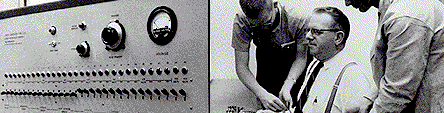 Obedience, cont.
The “teacher” (S: the subject) was in a different room from the “learner” (A), but he could hear the learner.  The experimenter (E) sat near the teacher and encouraged them to go on with administering the shocks
Before the study, the learner told the teacher that he had a mild heart condition so he was concerned about the shocks.  The Experimenter reassured them that the shocks “can be extremely painful, but they cause no permanent tissue damage”
Obedience, cont.
As the experiment proceeded, at the 5th “shock” the learner begins to grunt and moan; at 150 volts he asks to stop the experiment; at 180 volts he cries that he can’t stand the pain; and as the shocks continue to increase, he pounds on the wall and begs to be let out
(Note: no shocks were really being administered; this was a test to see if the participant would continue to administer them)
Amazingly, about 67% of participants continued to administer shocks to the very end, though some of them required encouragement from the experimenter
Many trembled, sweated, stuttered, and showed other signs of tension, but they continued to obey the experimenter
Obedience, cont.
Milgram’s results have been replicated numerous times
Similar levels of obedience have been found in recent studies, with women, and in many countries
Implications of Milgram’s studies:
A large proportion of people will cause pain to other people in obedience to authority
Real-world examples: Nazi Germany, Abu Ghraib
However, we should be cautious about over-interpreting these findings:
Lab behavior can be different from real-world behavior
The perceived authority of the researcher significantly increases the compliance of subjects
When this study was conducted so that the subject can see the learner, the compliance rate decreased to about 40%
The end